Художественное точениеучебный элемент для учащихся 6-7-8 классов
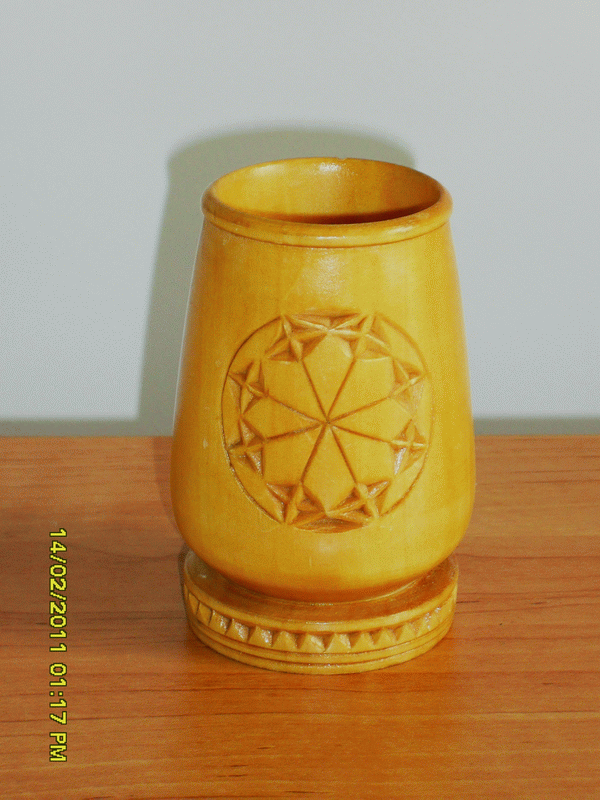 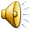 1
автор Рогожин М.В. МКОУ Среднецарицынская СОШ
Прогнозируемый результат
Изучив данный  учебный элемент, вы сможете:
- организовать рабочее место;
- узнать  способы и приемы точения внутренних поверхностей на станке     СТД-120М;
- научиться правильно подбирать материал для работы;
- научиться  подбирать необходимый  инструмент;
- научиться правильно выполнять приемы точения внутренних поверхностей;
- научиться выполнять работу безопасно.
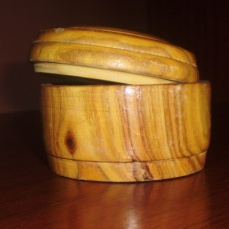 автор Рогожин М.В. МКОУ Среднецарицынская СОШ
2
Готовим базу
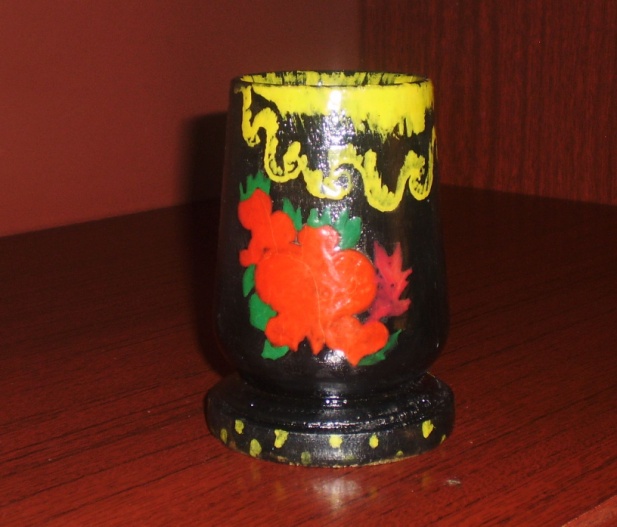 Токарная обработка древесины является также одним из видов художественной обработки материалов; так называемое художественное точение, которое издавна применялось для изготовления мебели, посуды, игрушек, различных элементов декорирования как предметов домашнего обихода, так и различных строительных конструкций.
автор Рогожин М.В. МКОУ Среднецарицынская СОШ
3
Изучаем теорию
Для художественного точения пригодна древесина многих пород.  Наиболее используемые породы это: дуб и ясень, яблоня и груша, клен и береза, бук, сосна, ольха и  липа. Каждая порода обладает определенными качествами, присущими только ей. Каждый мастер, планируя свою работу, учитывает и использует эти качества (подробнее можно узнать об этом, изучив УЭ, а также в книгах
Г.Я. Федотова – «Волшебный мир дерева» и
 А.В. Березнева – «Резьба по дереву» и  на страницах 
интернет-сайтов
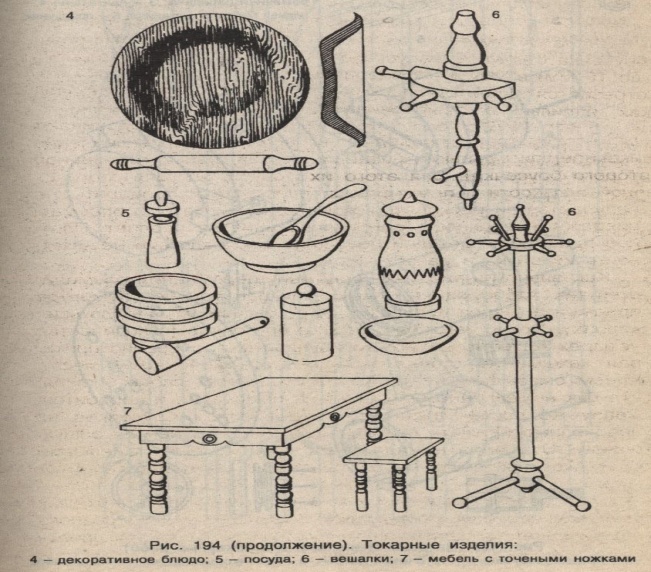 4
автор Рогожин М.В. МКОУ Среднецарицынская СОШ
Готовим инструменты и оборудование
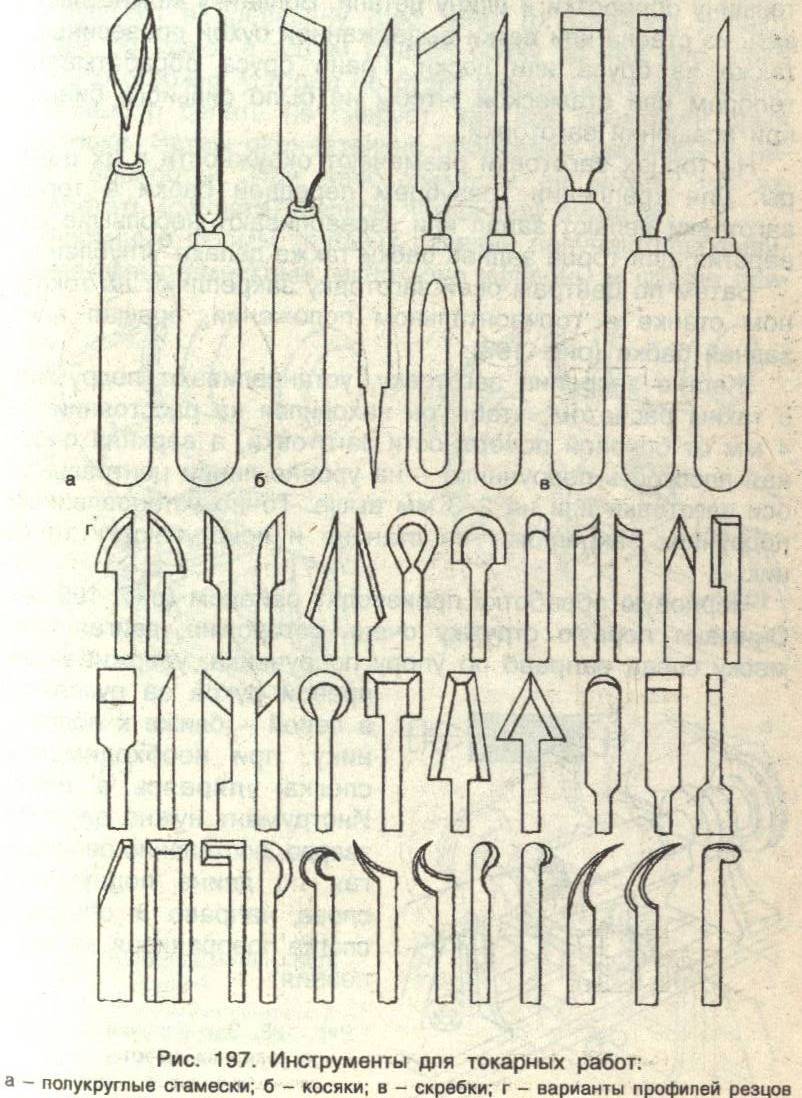 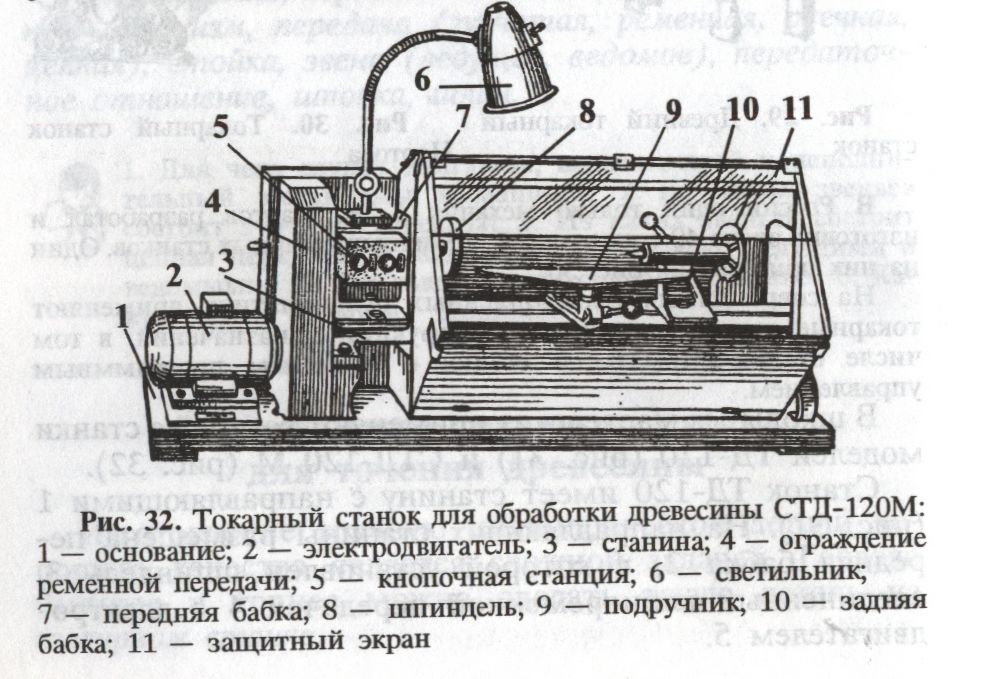 автор Рогожин М.В. МКОУ Среднецарицынская СОШ
5
Повторяем правила безопасности
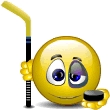 автор Рогожин М.В. МКОУ Среднецарицынская СОШ
6
Изучаем и дополняем операционную карту
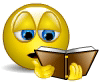 автор Рогожин М.В. МКОУ Среднецарицынская СОШ
7
Выполняем практическую работу
Подбираем заготовку
Готовим её к работе
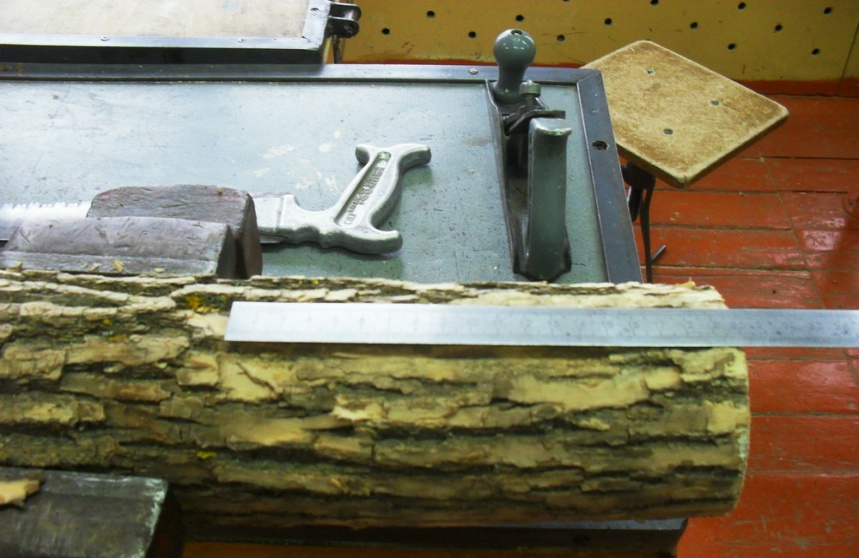 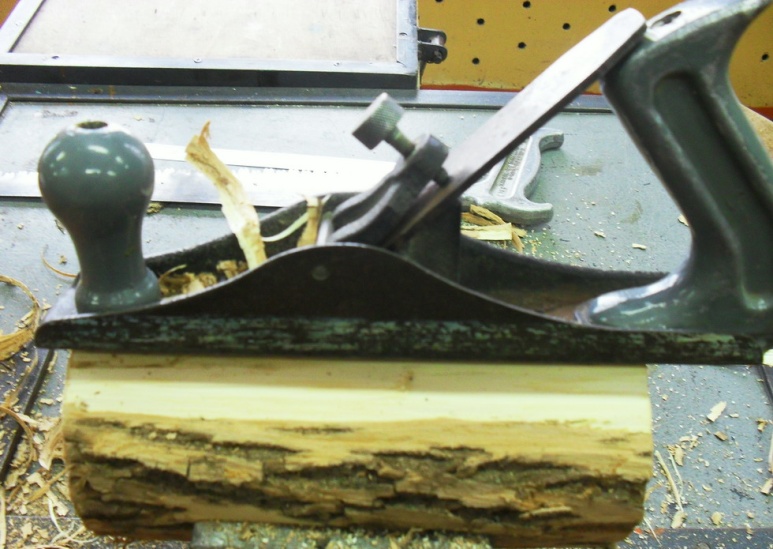 автор Рогожин М.В. МКОУ Среднецарицынская СОШ
8
Выполняем практическую работу
Размечаем центр на торце заготовки
Размечаем точки крепления планшайбы
автор Рогожин М.В. МКОУ Среднецарицынская СОШ
9
Выполняем практическую работу
Надежно закрепляем планшайбу шурупами
Устанавливаем заготовку на станке
автор Рогожин М.В. МКОУ Среднецарицынская СОШ
10
Выполняем практическую работу
Выполняем черновое точение
Размечем длину детали
автор Рогожин М.В. МКОУ Среднецарицынская СОШ
11
Выполняем практическую работу
Выполняем  надрезы  по длине
обрабатываем наружную форму соответственно чертежу
автор Рогожин М.В. МКОУ Среднецарицынская СОШ
12
Выполняем практическую работу
Контролируем размеры
Устанавливаем сверло в пиноли задней бабки
автор Рогожин М.В. МКОУ Среднецарицынская СОШ
13
Выполняем практическую работу
Сверлим отверстие по оси детали
Растачиваем отверстие
автор Рогожин М.В. МКОУ Среднецарицынская СОШ
14
Выполняем практическую работу
Контролируем размеры
Проводим окончательную обработку детали
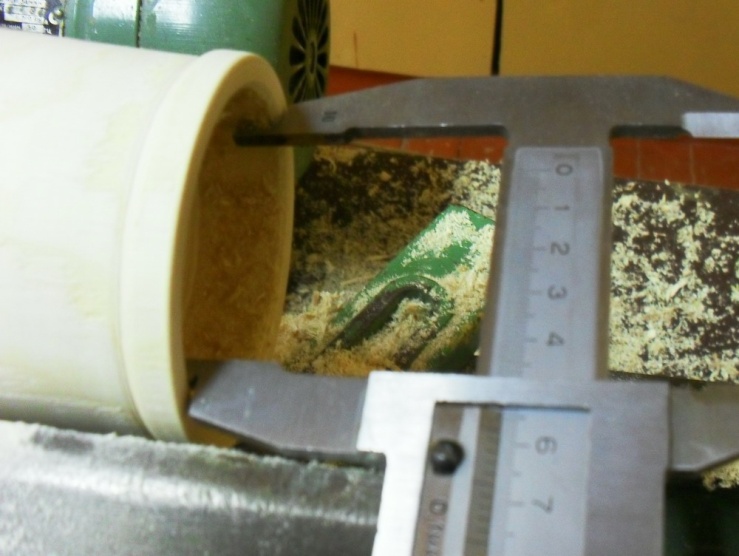 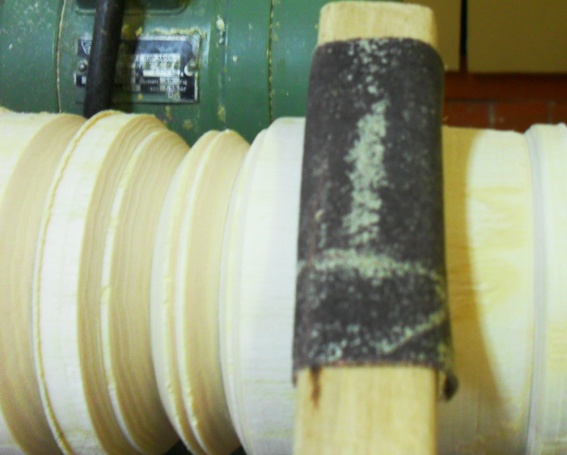 15
автор Рогожин М.В. МКОУ Среднецарицынская СОШ
Выполняем практическую работу
Отрезаем готовую деталь
автор Рогожин М.В. МКОУ Среднецарицынская СОШ
16
Выполняем практическую работу
После окончания работы на станке, необходимо убедиться в качественной обработке  детали. При необходимости  произвести дополнительную  доводку детали,  особенно ее торцевых и внутренней поверхностей.
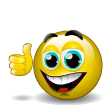 автор Рогожин М.В. МКОУ Среднецарицынская СОШ
17
Подведение итогов
Соответствие детали замыслу, чертежу
Качество обработки поверхностей
Выполнение правил охраны труда
Трудности в работе
Самоконтроль
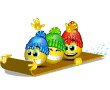 автор Рогожин М.В. МКОУ Среднецарицынская СОШ
18
Наши результаты
автор Рогожин М.В. МКОУ Среднецарицынская СОШ
19
Наши результаты
автор Рогожин М.В. МКОУ Среднецарицынская СОШ
20
Желаем творческих успехов!
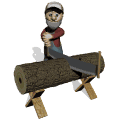 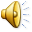 автор Рогожин М.В. МКОУ Среднецарицынская СОШ
21